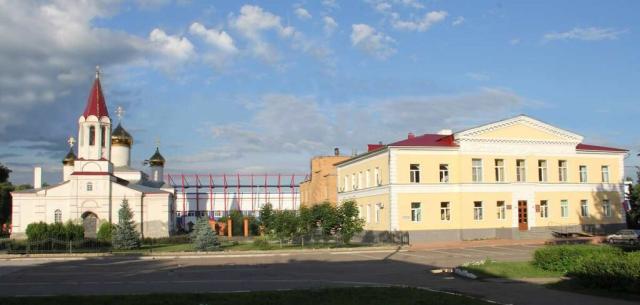 Бюджетгородского округа Серебряные Пруды на 2021 год и на плановый период 2022 и 2023 годов для граждан(в соответствии с решением Совета депутатов городского округа Серебряные Пруды от 25.12.2020 года №592/69)
Представляем вашему вниманию «Бюджет для граждан» , подготовленный финансовым управлением администрации городского округа
 
 «Бюджет для граждан» в доступной форме познакомит жителей  с основными положениями  бюджета  городского округа Серебряные Пруды на 2021 год и на плановый период 2022 и 2023 годов.
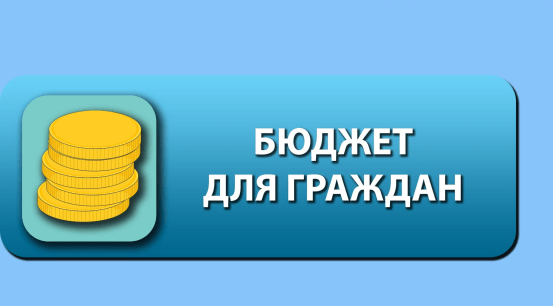 Составление, рассмотрение и утверждение бюджета городского округа Серебряные Пруды
Рассмотрение проекта бюджета:
•Проект бюджета направляется  Главе    городского округа.
•Проект бюджета представляется на рассмотрение в Совет депутатов   
•В ноябре-декабре   проект бюджета рассматривается  комиссией по вопросам бюджета и экономики  
•Проект бюджета рассматривается на публичных слушаниях.
•Контрольно-счетной палатой  городского округа проводится экспертиза проекта бюджета.  
• Министерством экономики и финансов МО    готовится заключение на проект бюджета
Составление проекта бюджета:
      
Ответственные исполнители, порядок и сроки по составлению проекта бюджета определены Положением о бюджетном процессе, Порядком составления   проекта бюджета. Непосредственное составление проекта бюджета осуществляет финансовое управление
Утверждение бюджета:

Бюджет городского округа     утверждается решением Совета депутатов
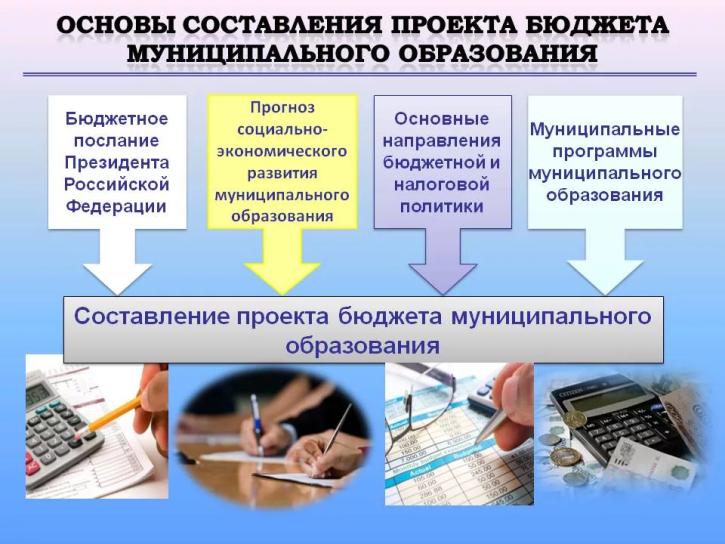 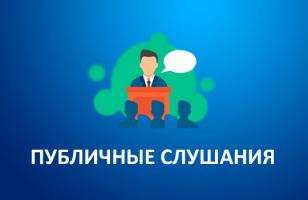 Публичные слушания по проекту бюджета   проводятся   в целях всенародного обсуждения и учета мнения граждан по вопросам формирования бюджета на очередной финансовый год и плановый период. Решение о проведении публичных слушаний публикуется в средствах массовой информации, одновременно с проектом бюджета и информацией о месте и времени проведения публичных слушаний. Каждый житель вправе высказать свое мнение и внести обоснованные предложения. 

         Публичные слушания по проекту бюджета 
городского округа на 2021 год и на плановый период 2022 и 2023 годов 
состоялись 16 декабря 2020 года
Основные показатели прогноза социально-экономического развития городского округа Серебряные Пруды
Основные показатели прогноза социально-экономического развития городского округа Серебряные Пруды
Предварительные итоги социально-экономического развития городского округа  
за январь-сентябрь 2020 года и ожидаемые итоги социально-экономического развития  
 
        Анализ социально-экономического положения городского округа Серебряные Пруды Московской области в январе-сентябре 2020 года показывает следующие изменения:
 
                                   I. Демографические показатели
       Динамика общей численности населения отражает закономерности в тенденциях формирования его возрастной структуры, естественного воспроизводства и миграционного движения населения, сложившихся в городском округе Серебряные Пруды Московской области.
      Численность населения на 1 января 2020 года составила 23986 человек.
      Стимулирующую роль на показатели рождаемости продолжают оказывать меры поддержки семьям в форме выплаты материнского капитала, пособий.
      Миграционный прирост предположительно будет превалировать над естественным приростом населения, вследствие чего продолжится увеличение численности постоянного населения городского округа.
II.    Оборот организаций
        Оборот организаций в январе-сентябре 2020 года составил 4585.7 млн. рублей, увеличилось по отношению к соответствующему периоду предыдущего года на 20,7%.
      Наибольший рост оборота отмечается в предприятиях торговли (в 1.3 раза к январю-сентябрю 2019 года).
                                   
       III. Сельскохозяйственное производство
    За январь-сентябрь 2020 года в сельскохозяйственных предприятиях городского округа Серебряные Пруды Московской области произведено продукции:
    - молоко-23047 тонн (103,5% к соответствующему периоду 2019 года);
    - надой молока на 1 корову-5894 кг (101,5% к соответствующему периоду 2019 года).
 
   IV.Инвестиции
      За январь-сентябрь 2020 года организациями всех форм собственности городского округа Серебряные Пруды в целом по всем видам экономической деятельности инвестировано в основной капитал 304,0 млн. рублей.
      Инвестиции в основной капитал по крупным и средним организациям составили 298,7 млн. рублей.
      Основным источником финансирования инвестиций, по крупным и средним предприятиям, были собственные средства организаций, которые составили более половины от их общего объема (66,9%).
      По сравнению с прошлым годом в структуре привлеченных средств наблюдается увеличение доли бюджетных средств (с 3.2% до 13.8%).
V. Строительство
       Ввод жилья в январе-сентябре 2020 года составил 7165 кв. метров. В городском округе продолжается рост 
ввода жилья, построенного населением.
 
     VI. Финансовые результаты деятельности организаций
       В январе-сентябре 2020 года прибыль прибыльных организаций составила 4041 тыс. рублей, убыток 
убыточных организаций -167196 тыс. рублей.
       Кредиторская задолженность организаций на 01.10.2020 года составила 1732220 тыс. рублей.
       Дебиторская задолженность на 01.10.2020 года составила 1123960 тыс. рублей.     

        VII. Заработная плата  
       Среднемесячная начисленная заработная плата работников ( по полному кругу организаций) за январь-сентябрь   выросла к соответствующему периоду 2019 года на 10,1% и составила 46 849 рублей.
      В январе-сентябре 2020 года заработная плата работников организаций в сфере:
     -образования составила- 35 704 рублей;
     - здравоохранения- 54 809 рублей;
     - культуры и спорта- 39 137 рублей;
      -сельское хозяйство- 57 391 рублей (106,7% к январю-сентябрю 2019 года). 

        VIII. Рынок труда
       На конец сентября 2020 года численность официально зарегистрированных безработных составила 601 человек.
       Уровень безработицы составил 4,52 %.
IX. Потребительский рынок
        Потребительский рынок городского округа Серебряные Пруды представлен розничной торговлей, общественным питанием и оказанием платных услуг населению.
        Розничную торговлю в округе осуществляют организации различных видов экономической деятельности, а также физические лица, занимающиеся индивидуальной предпринимательской деятельностью.
        В январе-сентябре 2020 года оборот розничной торговли составил 3094,1 млн. рублей, темп роста к уровню прошлого года составил 110,7%.
 
   X. Ожидаемые итоги социально-экономического развития городского округа Серебряные Пруды за 2020 год
      По оценке, в 2020 году по сравнению с 2019 годом ожидается рост:
      -объем отгруженных товаров собственного производства, выполненных работ и услуг собственными силами по промышленным видам деятельности на 6,3%,
     -оборота розничной торговли-5,3%;
     -среднемесячной заработной платы (по полному кругу организаций) -1,5%.
Основные направления бюджетной и налоговой политики городского округа
Налоговая политика на 2021 год и на плановый период 2022 и 2023 годов в области доходов бюджета городского округа ориентирована на сохранение и развитие доходных источников бюджета городского округа с учетом консервативной оценки доходного потенциала.
Приоритеты налоговой политики городского округа направлены на организацию работы по увеличению поступлений налоговых и неналоговых доходов в бюджет городского округа.
         Для реализации данного направления необходимо:
         стимулировать развитие малого бизнеса; 
         улучшать инвестиционный климат и поддержку инновационного предпринимательства в городском округе, обеспечить налоговое стимулирование инвестиционной деятельности;
         осуществлять межведомственное взаимодействие для повышения эффективности администрирования налоговых и неналоговых платежей и погашения задолженности по этим платежам;
         обеспечить повышение эффективности использования муниципальной собственности;
выявлять причины неплатежей крупнейших недоимщиков и вырабатывать рекомендации по принятию мер к снижению образовавшейся задолженности;
          проводить работу по снижению задолженности, в том числе признанной невозможной к взысканию, по налогам и сборам;
          осуществлять мониторинг законодательства Российской Федерации о налогах с целью приведения в соответствие с ним муниципальных правовых актов.
Результаты оценки эффективности налоговых расходов за 2019 год
           При формировании основных направлений бюджетной и налоговой политики городского округа Серебряные Пруды Московской области на 2021 год и на плановый период 2022 и 2023 годов учитываются итоги оценки эффективности налоговых расходов городского округа за 2019 год.
Объем налоговых расходов в 2019 году составил 2 795,0 тыс. рублей, в том числе:
-	социальные налоговые расходы в сумме 285,0 тыс. рублей, что составляет 10,2% от общей суммы предоставленных налоговых расходов (доля в доходах бюджета 0,055%);
        - технические налоговые расходы - всего в сумме 2 510 тыс. рублей, что составляет 89,8% от общей суммы предоставленных налоговых расходов (доля в доходах бюджета 0,49%).
	На основании результатов оценки эффективности налоговых расходов городского округа Серебряные Пруды Московской области за 2019 год, утвержденных Комиссией по формированию итогов оценки эффективности налоговых расходов, признано целесообразным сохранить на 2021 год имеющиеся налоговые льготы.
Основными направлениями политики в области доходов бюджета городского округа 
Серебряные Пруды являются:
-организация работы по увеличению поступлений доходов бюджета городского округа путем:
изыскания дополнительных резервов доходного потенциала, улучшения администрирования доходов и снижения доли теневого сектора экономики;
-продолжения работы по проведению претензионной работы с должниками перед бюджетом городского округа и по осуществлению мер принудительного взыскания задолженности;
 -проведения работы по увеличению налогооблагаемой базы по налогу на имущество физических лиц за счет расширения перечня объектов недвижимости, поставленных на кадастровый учет;
  -совершенствование управления муниципальным имуществом городского округа путем:
  -осуществления контроля за использованием муниципального имущества городского округа, сданного в аренду либо безвозмездное пользование, а также переданного в оперативное управление или хозяйственное ведение муниципальным 	учреждениями и муниципальным предприятиям городского округа;
    - проведения анализа показателей эффективности использования и управления муниципальным имуществом городского округа за отчетный период для принятия эффективных решений по управлению и использованию муниципального имущества.
Основными направлениями бюджетной политики при формировании бюджета городского округа Серебряные Пруды Московской области на 2021-2023 годы являются:
          сохранение социальной направленности бюджета городского округа;        
        поддержание достигнутого уровня заработной платы в бюджетной сфере; 
         повышение эффективности бюджетных расходов;      
         повышение эффективности управления муниципальным имуществом;        
         безусловное исполнение принятых социальных обязательств;     
         последовательное расширение собственной налоговой базы, в том числе за счет поддержки малого и среднего предпринимательства;
        совершенствование процедуры исполнения бюджета городского округа;
         недопущение образования просроченной кредиторской задолженности по принятым обязательствам;  
         обеспечение соответствия расходных обязательств реальным доходным источникам и источникам покрытия дефицита бюджета;
         последовательное наращивание темпов экономического развития, в том числе за счет стимулирования инвестиционной и инновационной активности;
обеспечение открытости и прозрачности бюджетного процесса и вовлечение в него граждан;
         поддержание умеренной долговой нагрузки на бюджет городского округа.
          Основные приоритеты расходов бюджета городского округа в 2021-2023 годах определены с учетом необходимости решения неотложных проблем экономического и социального развития городского округа, достижения целевых показателей, обозначенных в указах Президента Российской Федерации от 7 мая 2012 года.
Основные характеристики проекта бюджета городского округа Серебряные Пруды на 2021 год,  тыс. рублей
Основные характеристики проекта бюджета городского округа Серебряные Пруды на плановый период, тыс. рублей
2022 год
2023 год
Основные характеристики бюджета городского округа Серебряные Пруды на 2019-2023  годы, тыс. рублей
Доходы бюджета 
городского округа  Серебряные Пруды
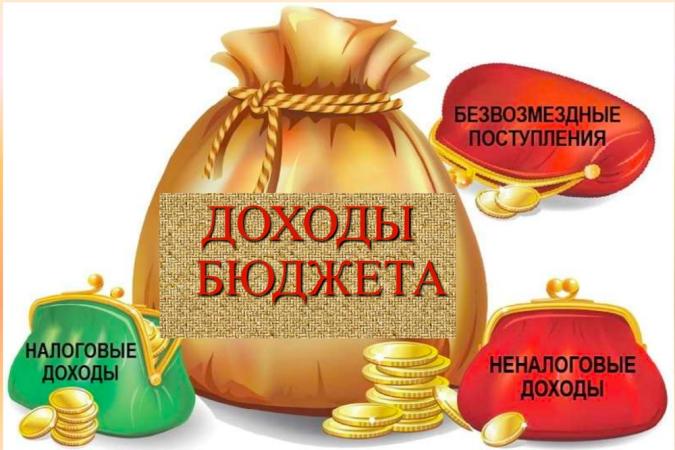 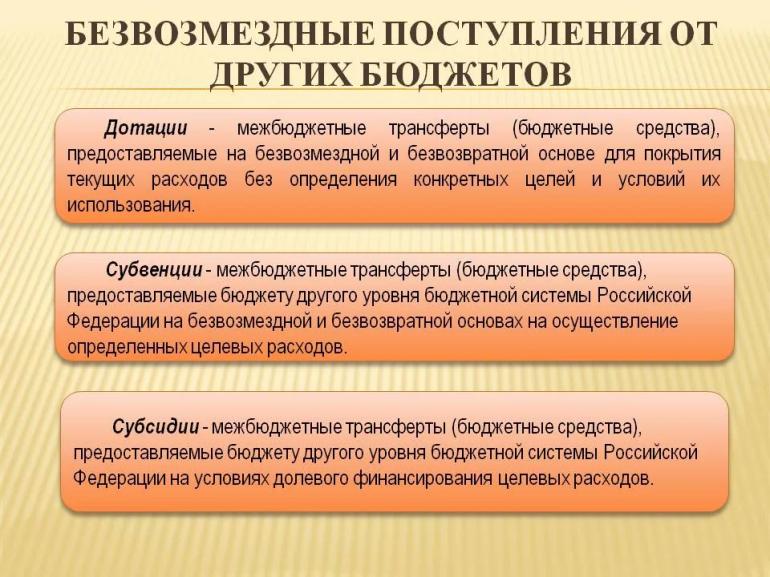 Доходы бюджета городского округа на 2021 год
Доходы бюджета городского округа на 2022-2023 годы
Структура налоговых и неналоговых доходов и межбюджетных трансфертов за 2019-2023 годы,  тыс. рублей
Доходы на душу населения по городским округам
Сведения об оценке  налоговых льгот, предоставляемых в соответствии с решениями Совета депутатов  го Серебряные Пруды, тыс. рублей
Информация о налоговых ставках по 
местным налогам
Расходы бюджета городского
 округа Серебряные Пруды
Бюджет городского округа на 2021 год и  плановый период 2022 и 2023 годов сформирован
 в рамках 18 муниципальных программ, удельный вес которых  в общем объеме  расходов  
составляет более 99 процентов
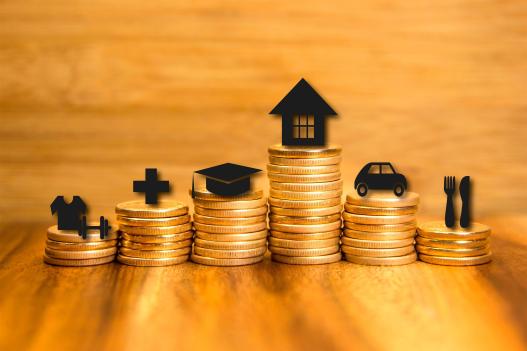 Расходы бюджета городского округа  на  2021 год , тыс.руб.
Расходы бюджета городского округа Серебряные Пруды на  плановый период, тыс. рублей
Расходы бюджета городского округа Серебряные Пруды по разделам и подразделам бюджетной классификации, тыс. рублей
Информация о расходах бюджета с учетом интересов целевых групп пользователей
Информация о расходах бюджета с учетом интересов целевых групп пользователей
Информация о расходах бюджета с учетом интересов целевых групп пользователей
Информация о расходах бюджета с учетом интересов целевых групп пользователей
Информация о расходах бюджета с учетом интересов целевых групп пользователей
Общественно-значимые проекты на территории городского округа Серебряные Пруды
Расходов на строительство и (или) реконструкцию  объектов социальной сферы в 2021-2023 годах не предусмотрено.

Будут произведены следующие расходы:
 Приобретение квартир детям-сиротам: 
2021 год -будет приобретено 3 квартиры на сумму 4 411,00 тыс. рублей
2022 год-запланировано 2 941,00 тыс. рублей, будет приобретено 2 квартиры
 
 Выплата денежных средств на приобретение жилья ветеранам и инвалидам  
   2022 год и 2023 годы- будут произведена выплата по  одному человеку в год в сумме 1 254,0 тыс. рублей  

Ремонт подъездов 
2021 год –предусмотрено 3 336,4 тыс. рублей
2022 и 2023 годы- предусмотрено по 304,00 тыс. рублей
Общественно-значимые  проекты на территории городского округа Серебряные Пруды
на строительство водопроводных сетей в с. Новоклемово-3 400,00  тыс. рублей и на ул. Железнодорожная р.п. Серебряные Пруды- 2 200,00 тыс. рублей;
строительство ВЗУ с установкой станции обезжелезивания в с. Мочилы-3 150,00 тыс. рублей;
строительство водопроводных сетей мкр. Школьный,с. Узуново-2 500,00 тыс. рублей; 
 на децентрализацию газового оборудования в с. Мочилы, Глубокое, Подхожее будет направлено в 2021 году за счет бюджета Московской области 34 530,00  тыс. рублей;  
В 2021 году 3 000,00 тыс.рублей предусмотрено на приобретение и монтаж оборудования для очистки сточных вод в д. Коровино и 500,00 тыс. рублей на устройство там же канализационной сети.  
Проведение капитального ремонта   Узуновской общеобразовательной школы
-133 561,00 тыс. рублей в 2022 году 
 Проведение капитального ремонта в МДОУ «Журавушка»  - предусмотрено в 2022 году 98 966,00 тыс. рублей.
Общественно-значимые проекты на территории городского округа Серебряные Пруды
Проведение ремонта и капитального ремонта автомобильных дорог
 2021 год- 68 863,00 тыс. рублей
2022 год- 45 306,00 тыс. рублей
2023 год- 44 792,00 тыс. рублей

На строительство котельных (в том числе изготовление  ПИР), - всего  104 582,00  тыс. рублей, из них за счет субсидии из бюджета Московской области  89 940,5  тыс.рублей в населенных пунктах:
           с. Глубокое-16 346,61 тыс. рублей;
           ПТУ р.п. Серебряные Пруды 16 102,83 тыс. рублей;
           ул. Комсомольская р.п. Серебряные Пруды-18 382,65 тыс. рублей;
           с. Подхожее-17 953,17 тыс. рублей;
           с. Мочилы-16 431,82 тыс. рублей;
           д. Шеметово -19 365,41 тыс. рублей.
Объем денежных средств, направляемых городским округом на социальную поддержку населения
- компенсация расходов на проезд для работников ГБУЗ МО «Серебряно-Прудская Центральная районная больница»– 15,60 тыс. рублей в 2021 и 2022 годах, 2023 году-31,2 тыс. рублей;

 -единовременные социальные выплаты  специалистам, приехавшим на работу в ГБУЗ МО «Серебряно-Прудская Центральная районная больница» -50,00 тыс. рублей в 2021 году,   50,00 тыс. рублей  в 2022 году и 100,00 тыс. рублей в 2023 году;
         
 -компенсацию расходов на оплату аренды (найма)  
 жилого помещения медицинским работникам 
ГБУЗ МО «Серебряно-Прудская Центральная районная больница»
  - 360,00 тыс. рублей ежегодно в 2021 и 2022 годах, 
в 2023 году- 720,00 тыс. рублей  
.
Муниципальные программы городского округа
Муниципальная программа «Здравоохранение»
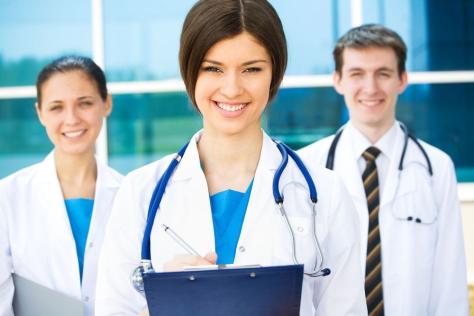 Показатели программы «Здравоохранение»
Муниципальная программа  «Культура»
Цель программы: повышение уровня и качества жизни жителей округа: социально – ориентированное, динамичное развитие сферы культуры городского округа, повышение качества и разнообразия услуг в области культуры и искусства, развитие инфраструктуры учреждений культуры
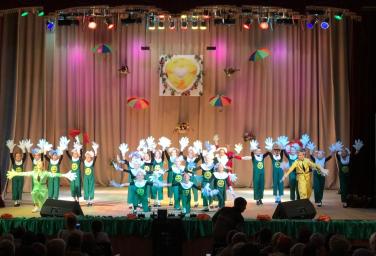 Подпрограмма 1 «Сохранение, использование и 
популяризация объектов культурного наследия 
(памятники истории и культуры) народов     
Российской Федерации»
Подпрограмма 2 « Развитие музейного дела и 
народных художественных промыслов»
Подпрограмма 3 «Развитие библиотечного дела»
Подпрограмма 4 «Развитие профессионального искусства, 
гастрольно-концертной деятельности и кинематографии»
Подпрограмма 5 «Укрепление материально-технической базы муниципальных учреждений культуры Московской области»
Подпрограмма 7 «Развитие архивного дела»
Подпрограмма 8 «Обеспечивающая подпрограмма»
Подпрограмма 9 «Развитие парков культуры и отдыха»
Показатели подпрограммы «Сохранение, использование и популяризация объектов культурного наследия (памятники истории и культуры) народов  Российской Федерации»
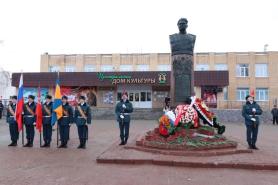 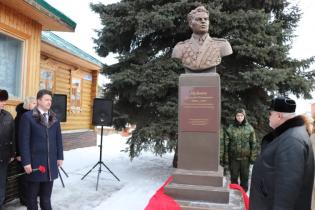 Показатели подпрограммы «Развитие музейного дела и народных художественных промыслов»
Показатель подпрограммы «Развитие библиотечного дела»
Показатель подпрограммы «Развитие профессионального искусства, гастрольно-концертной деятельности и кинематографии»
Показатели подпрограммы «Укрепление материально-технической базы муниципальных учреждений культуры Московской области»
Показатели подпрограммы «Развитие архивного дела»
Муниципальная программа «Образование»
В городском округе 15 дошкольных образовательных учреждений, охватывающих 925 детей;
10 общеобразовательных школ с контингентом обучающихся  2309 человек;
4 учреждения дополнительного образования детей, услугами которого пользуются 1009 воспитанников
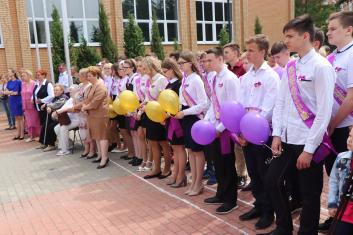 Подпрограммы:
 I «Дошкольное образование»
  II «Общее образование»
  III «Дополнительное образование, 
воспитание и психолого-социальное 
сопровождение детей»
  IV «Профессиональное образование»
  V «Обеспечивающая подпрограмма»
Показатели подпрограммы «Дошкольное образование»
Показатели подпрограммы «Общее образование»
Показатели подпрограммы «Дополнительное образование, воспитание и психолого-социальное сопровождение детей»
Муниципальная программа «Социальная защита населения»
Цель программы: Обеспечение социального развития городского округа  на основе устойчивого роста уровня и качества жизни населения, нуждающегося в социальной поддержке, демографического потенциала округа
Подпрограммы:
 «Социальная поддержка граждан»
 «Доступная среда»
  «Развитие системы отдыха и оздоровления детей»
Показатели подпрограммы «Социальная поддержка граждан»
Показатели подпрограммы «Доступная среда»
Показатели подпрограммы «Развитие системы отдыха и оздоровления детей»
Муниципальная программа «Спорт»Цели: обеспечение возможностей жителям городского округа  систематически заниматься физической культурой и спортом; подготовка спортсменов для сборных команд Московской области по футболу, гандболу, дзюдо и самбо; обеспечение эффективного финансового, информационного, методического и кадрового сопровождения деятельности в сфере физической культуры и спорта.
Подпрограммы:  «Развитие физической культуры и спорта»  «Подготовка спортивного резерва»   «Обеспечивающая подпрограмма»
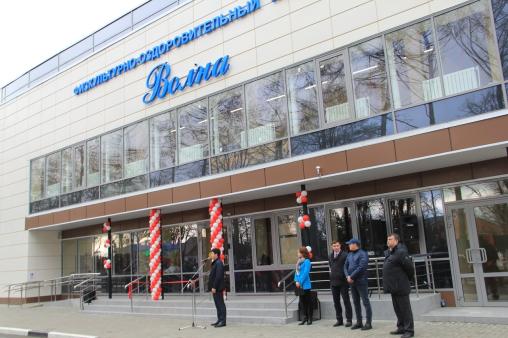 В городском округе функционируют 6 
учреждений физической культуры и спорта: 
МУ «Спортивная школа «Юность»», 
МУ «Спортивная школа №1», 
МУСК «Серебряные Пруды», 
МУ ФИС ССК «Вятич», 
МФОСУ СК «Молодежный», 
МФОСУ ФОК имени Героя России С.А. Фирсова.
      На территории городского округа 
Серебряные Пруды расположено 
54 спортивных объекта. В их числе: 1 стадион, 
1 ФОК, 24 плоскостных сооружения, 18 спортивных залов,
 10 тренажерных и теннисных залов.
Показатели подпрограммы «Развитие физической культуры и спорта»
Показатели подпрограммы «Подготовка спортивного резерва»
Муниципальная программа «Развитие сельского хозяйства»
Цели программы: обеспечение населения  сельскохозяйственной продукцией и продовольствием собственного производства, устойчивое развитие сельских территорий; обеспечение эпизоотического и ветеринарно-санитарного благополучия
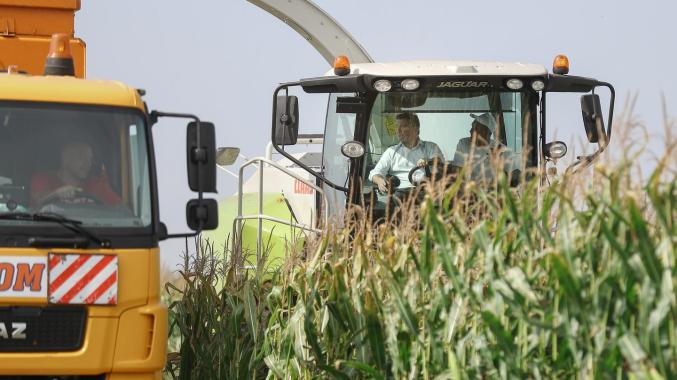 Финансирование программы
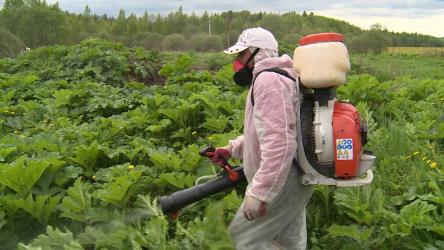 Показатели подпрограммы «Развитие отраслей сельского хозяйства»
Показатели подпрограммы «Развитие мелиорации земель сельскохозяйственного  назначения»
Показатели подпрограммы «Устойчивое развитие сельских территорий»
Показатели подпрограммы «Обеспечение эпизоотического и ветеринарно-санитарного благополучия»
Муниципальная программа «Экология и окружающая среда»
Цель программы: обеспечение конституционных прав граждан на благоприятную окружающую среду за счет стабилизации экологической обстановки в городском округе и ее улучшения на территориях с высокими уровнями загрязнения воздуха, водных объектов и от размещения отходов производства и потребления, повышение эффективности использования, охраны, защиты и воспроизводства лесов
Показатели подпрограммы «Охрана окружающей среды»
Показатели подпрограммы «Развитие водохозяйственного комплекса»
Показатели подпрограммы «Региональная программа в области обращения с отходами, в том числе с твердыми коммунальными отходами»
Муниципальная программа «Безопасность   и обеспечение безопасности жизнедеятельности населения»Цель программы: комплексное обеспечение безопасности населения и объектов на территории городского округа, повышение уровня и результативности борьбы с преступностью.
Показатели подпрограммы «Профилактика преступлений и иных правонарушений»
Показатели подпрограммы «Снижение рисков и смягчение последствий чрезвычайных ситуаций природного и техногенного характера на территории муниципального образования Московской области»
Показатели подпрограммы «Развитие и совершенствование систем оповещения и информирования населения муниципального образования Московской области»
Показатели подпрограммы  «Обеспечение пожарной безопасности на территории муниципального образования Московской области»
Показатели подпрограммы «Обеспечение мероприятий гражданской обороны на территории муниципального образования Московской области»
Муниципальная программа «Жилище»Цель программы: повышение доступности жилья для населения, обеспечение безопасных и комфортных условий проживания в городском округе Серебряные Пруды
Показатели подпрограммы «Комплексное освоение земельных участков в целях жилищного строительства и развития застроенных территорий»
Показатели подпрограммы  «Обеспечение жильем детей-сирот и детей, оставшихся без попечения родителей, лиц из числа детей-сирот и детей, оставшихся без попечения родителей»
Показатели подпрограммы «Обеспечение жильем отдельных категорий граждан, установленных федеральным законодательством»
Муниципальная программа «Развитие инженерной инфраструктуры и энергоэффективности»Цели программы: повышение эффективности и надежности работы объектов ЖКХ;повышение энергетической эффективности жилищно-коммунального хозяйства,экономия бюджетных средств и средств потребителей энергоресурсов;обеспечение населённых пунктов источниками газификации – газопроводами высокого и низкого давления
Показатели подпрограммы «Чистая вода»
Показатели подпрограммы «Создание условий для обеспечения качественными коммунальными услугами»
Показатели подпрограммы «Энергосбережения и повышение энергетической эффективности»
Показатели подпрограммы «Развитие газификации»
Муниципальная программа «Предпринимательство» Подпрограммы: «Инвестиции»  « Развитие конкуренции»           «Развитие малого и среднего предпринимательства»                                                                 «Развитие потребительского рынка и услуг»«Обеспечивающая  подпрограмма»
Показатели подпрограммы «Инвестиции»
Показатели подпрограммы « Развитие  малого и среднего предпринимательства»
Муниципальная программа «Управление имуществом и муниципальными финансами» Цель программы: повышение эффективности управления имуществом и финансами городского округа
Показатели подпрограммы «Развитие имущественного комплекса»
Показатели подпрограммы «Совершенствование муниципальной службы Московской области»
Показатели подпрограммы «Управление муниципальными финансами»
Муниципальная программа  «Развитие институтов гражданского общества, повышение эффективности местного самоуправления и реализации молодежной политики»
Показатели подпрограммы «Развитие системы информирования населения о деятельности органов местного самоуправления Московской области, создание доступной современной медиасреды»
Показатели подпрограммы «Молодежь городского округа Серебряные Пруды Московской области»
Муниципальная программа «Развитие и функционирование дорожно-транспортного комплекса» Цели программы: -повышение доступности и качества транспортных услуг для населения;-развитие современной и эффективной транспортной инфраструктуры;-повышение безопасности дорожно-транспортного комплекса.
Показатели подпрограммы «Пассажирский транспорт общего пользования»
Показатели подпрограммы «Дороги Подмосковья»
Муниципальная программа  «Цифровое муниципальное образование» Цели программы: повышение эффективности государственного управления, развитие информационного общества в муниципальном образовании  и создание достаточных условий институционального и инфраструктурного характера для создания и (или) развития цифровой экономики
Показатели подпрограммы «Снижение административных барьеров, повышение качества и доступности предоставления государственных и муниципальных услуг, в том числе на базе многофункциональных центров предоставления государственных и муниципальных услуг»
Показатели подпрограммы «Развитие информационной и технологической инфраструктуры экосистемы цифровой экономики муниципального образования Московской области»
Муниципальная программа «Архитектура и градостроительство»Цели программы: определение приоритетов и формирование политики пространственного развития городского округа, обеспечивающей градостроительными средствами преодоление негативных тенденций в застройке городов и других населенных мест, повышение качества жизни населения, формирование условий для устойчивого градостроительного развития.
Показатели подпрограммы «Реализация политики пространственного развития»
Муниципальная программа «Формирование современной комфортной городской среды»  Цели программы: обеспечение комфортного, безопасного проживания, повышение качества жизни и обеспечение доступности территорий общего пользования в городском округе Серебряные Пруды Московской области
Показатели подпрограммы «Комфортная городская среда»
Показатели подпрограммы «Благоустройство территорий»
Показатели подпрограммы «Создание условий для обеспечения комфортного проживания жителей в многоквартирных домах Московской области»
Муниципальная программа «Переселение граждан из аварийного жилищного фонда»
Цели программы:
-Обеспечение расселения многоквартирных домов, признанных в установленном законодательством Российской Федерации порядке аварийными и подлежащими сносу или реконструкции в связи с физическим износом в процессе эксплуатации. 
-Создание безопасных и благоприятных условий проживания граждан и внедрение ресурсосберегающих, энергоэффективных технологий.
-Финансовое и организационное обеспечение переселения граждан из непригодного для проживания жилищного фонда.


Финансирование: 2023 год-1 955,12 тыс. рублей
Показатели подпрограммы  «Обеспечение устойчивого сокращения непригодного для проживания жилищного фонда»
Показатели подпрограммы  «Обеспечение мероприятий по переселению граждан  из аварийного жилищного фонда в Московской области»
Источники внутреннего финансирования дефицита бюджета городского округа Серебряные Пруды
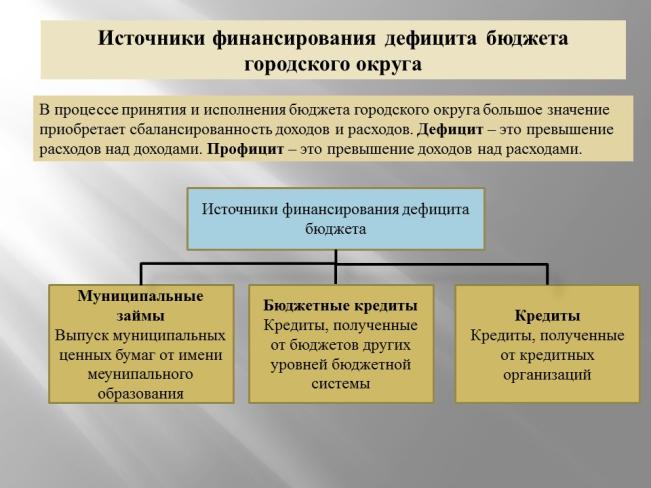 Динамика и структура источников внутреннего финансирования дефицита бюджета
Муниципальный долг городского округа Серебряные Пруды
Муниципальный долг -финансовые обязательства, возникающие в связи с привлечением кредитов в кредитных организациях, получением бюджетных кредитов   и предоставлением муниципальных гарантий, а также по выпущенным ценным бумагам

Бюджетный кредит- денежные средства, предоставляемые одним бюджетов другому бюджету или юридическому лицу на определенный срок на возвратной основе

Кредиты от кредитных организаций – предоставляются банками, иными кредитно-финансовыми 
институтами на погашение дефицита бюджета и погашение долговых обязательств
Муниципальная гарантия -обязанность муниципального образования уплатить кредитору
 определенную денежную сумму за должника из средств местного бюджета при наступлении
 гарантийного случая

Расходы на обслуживание муниципального долга
денежные средства, направленные на выплату 
процентов по долгу
Расходы на обслуживание муниципального внутреннего долга
Информация о состоянии муниципального долга городского округа Серебряные Пруды на 01 января 2020-2024 годов, тыс. рублей
Муниципальный долг
Политика в области муниципального долга

          В целях обеспечения финансовой устойчивости городского округа Серебряные Пруды  долговая политика  в 2021-2023 годах будет направлена на поддержание умеренной долговой нагрузки на бюджет городского округа.
         Основными направлениями долговой политики городского округа являются: 
         поддержание объема муниципального долга на экономически безопасном уровне;
         минимизация стоимости заимствований;
        соблюдение ограничений, установленных Бюджетным кодексом Российской Федерации в отношении  объема муниципальных заимствований, верхнего предела муниципального долга и расходов на его обслуживание.
Финансовое управление администрации городского округа Серебряные Пруды Московской области
Адрес: р.п. Серебряные Пруды, ул. Первомайская, д.11 каб.35
Руководитель: Демченко Наталья Федоровна -заместитель главы – 
начальник финансового управления  
Приемные дни: каждый второй понедельник месяца
 График работы финансового управления: ежедневно с 9-00 до 18-00, 
обед: с 13-00 до 14-00.
Выходные: суббота, воскресенье 

телефон:8-49667-3-12-31
Электронная почта: sprud_fu@mail.ru